আজকের পাঠে সবাইকেস্বাগতম
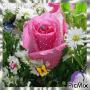 পরিচয়
মোহাম্মদ – দাউদ 
    সিনিয়র শিক্ষক ,
 রতনপুর হাজি ছৈয়দের রহমান স্মৃতি উচ্চ বিদ্যালয় । 
 রতনপুর , বিরলি বাজার । 
 ফেনি সদর । ফেনি ।
আজকের পাঠ
শ্রেনি ===অষ্টম ।
 বিষয়== ইসলাম ও নৈতিক শিক্ষা ।
 পাঠাংশ == অশ্লীলতা / পরশ্রীকাতরতা ।
ছবি গুলো দেখি
মহানবী (সা.) বলেন, ‘যখন কোনো জাতির মধ্যে প্রকাশ্যে অশ্লীলতা ছড়িয়ে পড়ে, তখন তাদের মধ্যে দুর্ভিক্ষ ও মহামারী ব্যাপক আকার ধারণ করে, যা তাদের পূর্ববর্তীদের মধ্যে ছিল না।’ (ইবনে মাজাহ, হাদিস : ৪০১৯)
শিখন ফল
অশ্লীলতা কাকে বলে বলতে পারবে । 
 এর ভিবিন্ন ধরন বলতে পারবে।
 এর প্রতিকার বলতে পারবে । 
 কুরান ও হাদিসের আলোকে বলতে পারবে । 
 অশ্লীলতা থেকে বেচে থাকার উপায় বলতে পারবে ।
আলোচনা
অশ্লীলতা অর্থ = জঘর্নতা , কদর্যতা , নিলজ্জর্তা , অভদ্রতা ,
পরিভাষায় = যে সকল কাজ দ্বারা নিলজ্জর্তা , অভদ্রতা , কুকর্ম , কুরুছিপুর্ন , ইত্যাদি প্রকাশ্যে করা হয় তাকে অশ্লীলতা বলে ।
হযরত বুরাইদাহ বর্ণনা করেছেন, নবী (সা.) হযরত আলীকে (রা) বলেন, হে আলী! এক নজরের পর দ্বিতীয় নজর দিয়ো না ৷ প্রথম নজর তো ক্ষমাপ্রাপ্ত কিন্তু দ্বিতীয় নজরের ক্ষমা নেই। (আহমাদ,তিরমিযী, আবু দাউদ, দারেমী)
মহামারী থেকে বাঁচার দোয়া

হাদিসে রাসুল (সা.) আরও বলেছেন, যে ব্যক্তি সন্ধ্যায় তিনবার বলবে ‘বিসমিল্লা-হিল্লাজি লা ইয়াদ্বুররু মাআসমিহি শাইউন ফিল আরদ্বি ওয়ালা ফিস সামা-ই, ওয়াহুয়াস সামি উল আলিম’। সকাল হওয়া পর্যন্ত তার প্রতি আকস্মিক কোনো বিপদ আসবে না। আর যে তা সকালে তিনবার বলবে সন্ধ্যা পর্যন্ত তার ওপর আচমকা কোনো বিপদ আসবে না। (আবু দাউদ, হাদিস : ৫০৮৮)
আরেকটি দোয়ায় রয়েছে, ‘আল্লাহুম্মা ইন্নি আউজুবিকা মিনাল বারাসি, ওয়াল জুনু-নি, ওয়াল জুজামি, ওয়া মিন সাইয়িইল আসকাম।’ অর্থ : হে আল্লাহ, আমি আপনার কাছে কুষ্ঠরোগ, মস্তিষ্কের বিকৃতি ও সব ধরনের দুরারোগ্য থেকে মুক্তি চাচ্ছি।’ (আদু দাউদ, হাদিস : ৫৪৯৩)
যিনা (ব্যভিচার) একটা চরম অপরাধ। অনেক অপরাধের সমষ্টি। মানবসভ্যতার জন্য মারাত্মক হুমকি। নির্লজ্জতা ও বেহায়াপনার চূড়ান্ত রূপ। এতে আত্মিক, মানসিক, শারীরিক, চারিত্রিক, সামাজিক বহু রকমের বিপর্যয় ঘটে। এর কুফল কখনো কখনো গোটা সমাজকে আচ্ছন্ন করে ফেলে।

ইসলাম যিনার কাছে যেতেও নিষেধ করে-

وَ لَا تَقْرَبُوا الزِّنٰۤی اِنَّهٗ كَانَ فَاحِشَةً ؕ وَ سَآءَ سَبِیْلًا.

তোমরা ব্যভিচারের কাছেও যেও না। নিশ্চয় তা অশ্লীলতা ও বিপথগামিতা। -সূরা বনী ইসরাইল (১৭) : ৩২
ক হাদীসে আছে-

الْعَيْنَانِ زِنَاهُمَا النّظَرُ، وَالْأُذُنَانِ زِنَاهُمَا الِاسْتِمَاعُ، وَاللِّسَانُ زِنَاهُ الْكَلَامُ، وَالْيَدُ زِنَاهَا الْبَطْشُ، وَالرِّجْلُ زِنَاهَا الْخُطَا، وَالْقَلْبُ يَهْوَى وَيَتَمَنّى، وَيُصَدِّقُ ذَلِكَ الْفَرْجُ وَيُكَذِّبُهُ.

চোখের ব্যভিচার হল দেখা। কানের ব্যভিচার শোনা। জিহ্বার ব্যভিচার বলা। হাতের ব্যভিচার ধরা। পায়ের ব্যভিচার হাঁটা। মন কামনা করে আর লজ্জাস্থান  তা সত্য বা মিথ্যায় পরিণত করে। -সহীহ মুসলিম, হাদীস ২৬৫৭